政治利維坦：視域融合與象徵第一次投票
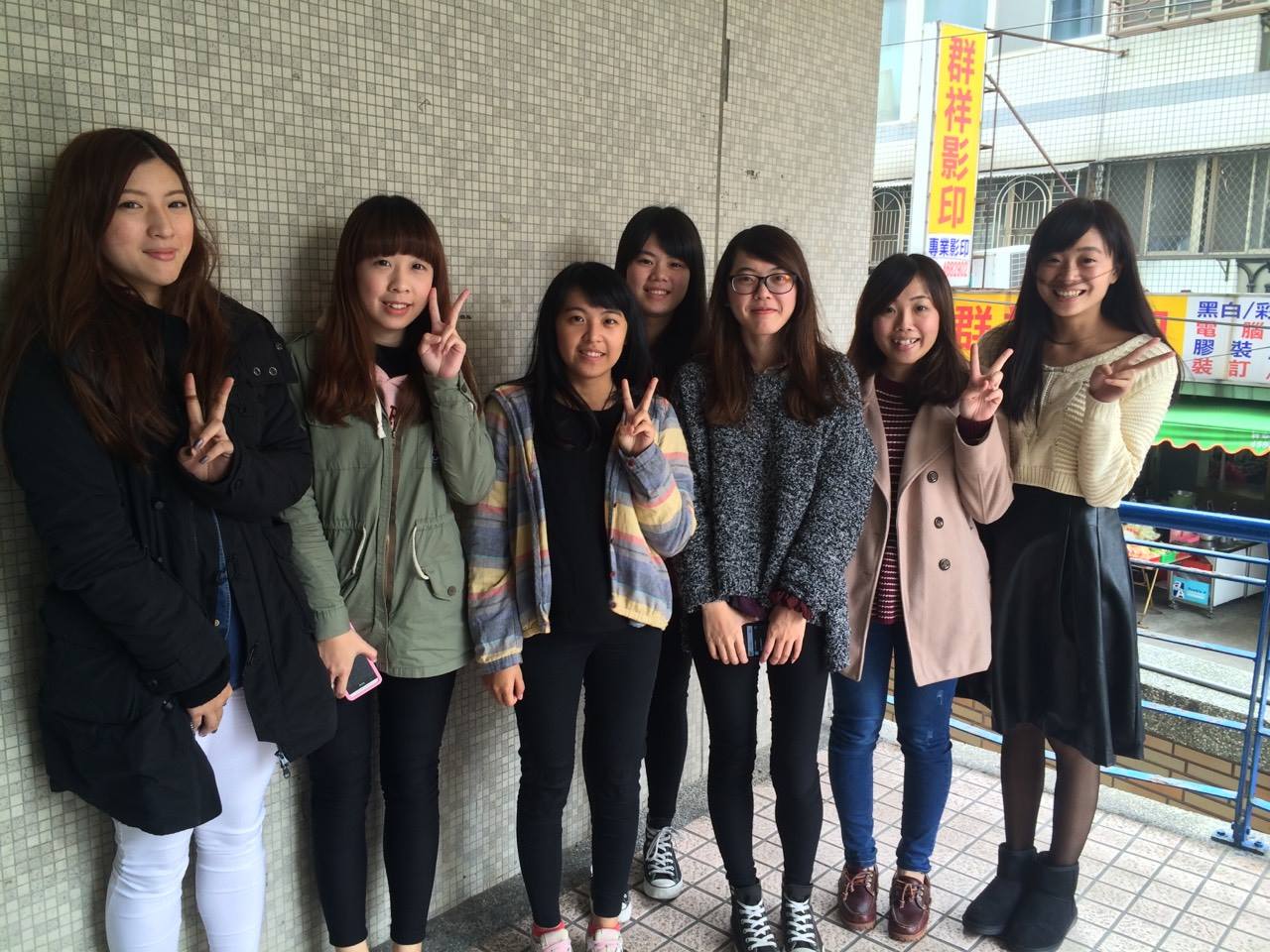 指導老師：閔宇經 老師
助理教授：李婉菁
組員：黃靖茹 戴子敬
喻祚萍 郭姿岑
劉芷芸 溫晴 江芮伃
拍攝動機
近期剛經歷了九合一大選，在選舉過後發現了很多第一次投票的學生，因為不熟悉投票過程而放棄了第一次投票的權利，所以我們做了這支影片希望幫助所有的首投族，維護自己的一份權益。
影片介紹
「投票要帶的東西」

「投票不能帶的東西」

「投票的流程」

幫助所有投票的人了解投票的基本規則。
拍攝照片
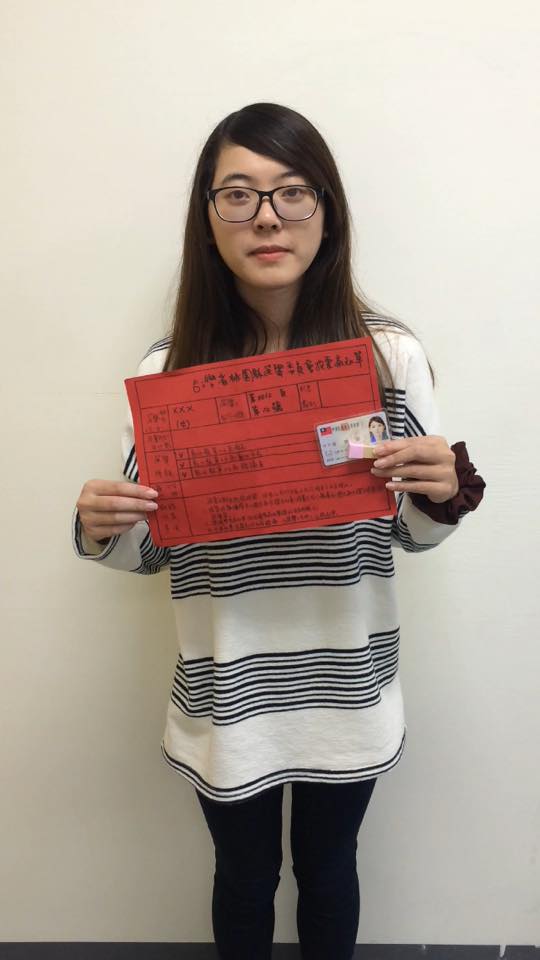 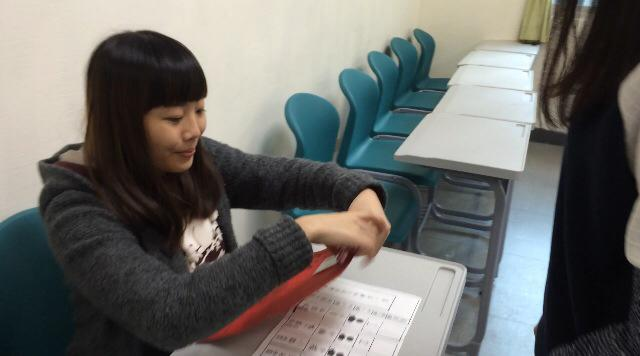 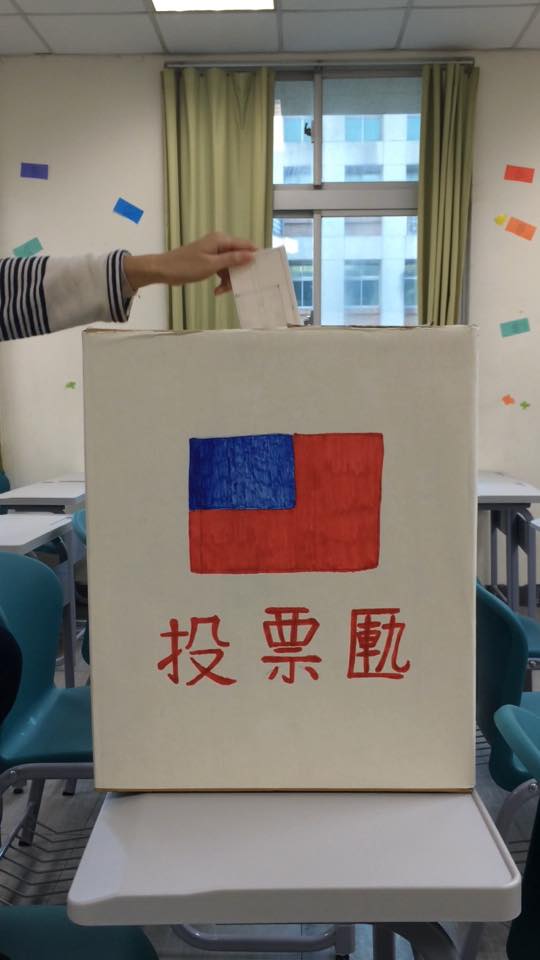 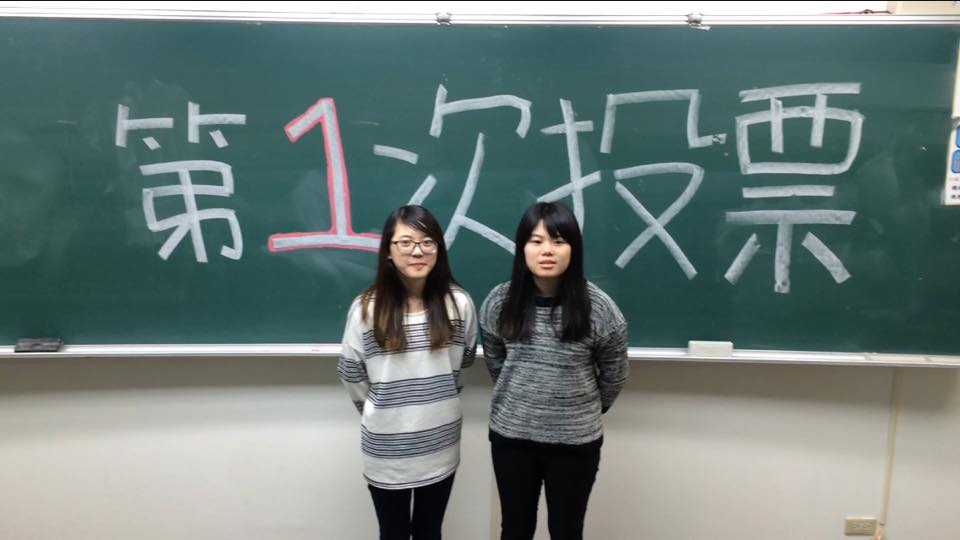